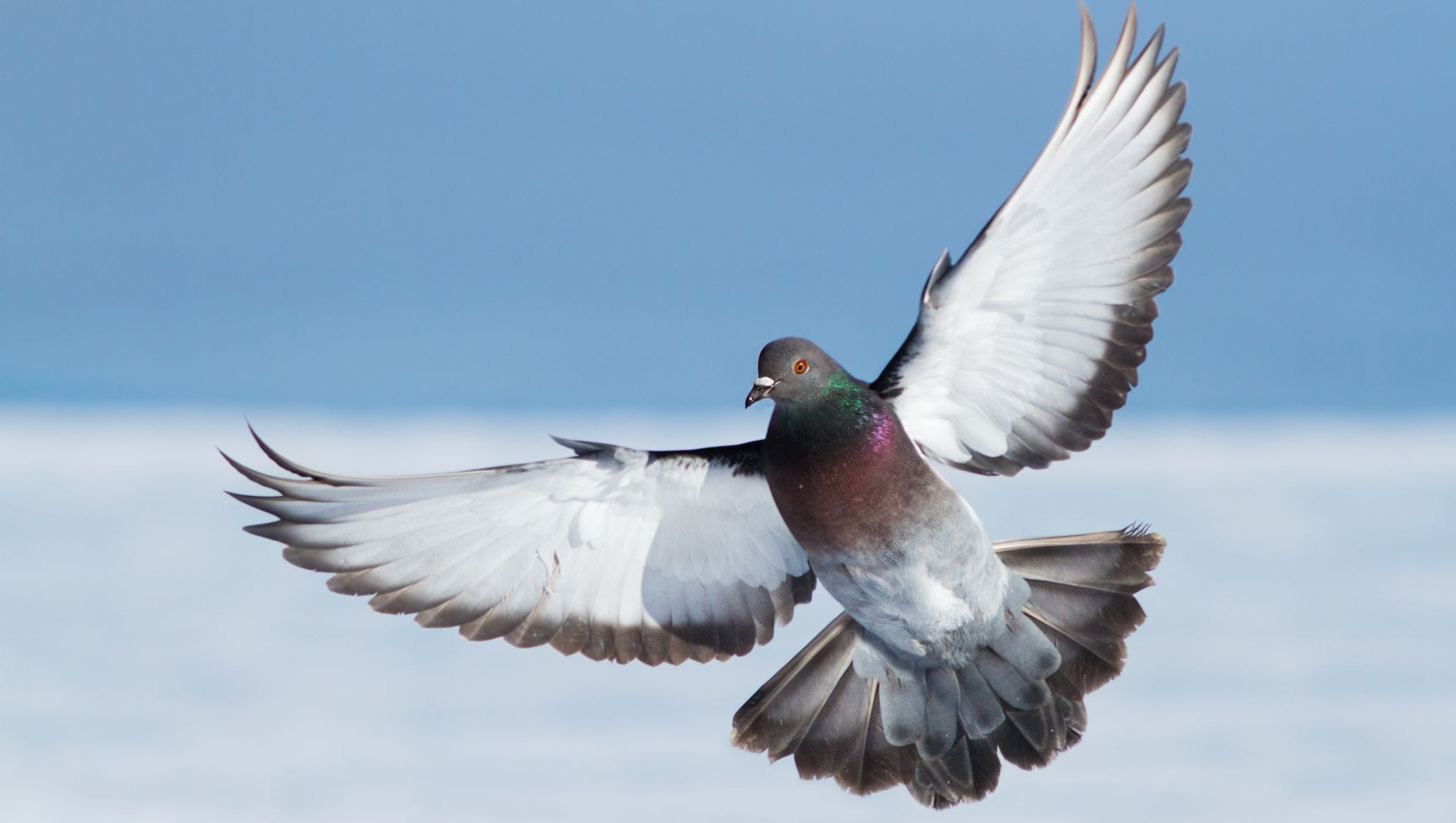 Understanding the Spirit's Role Today
Is the Spirit Finished?
Being finished with one task doesn’t mean finished altogether.

God’s methods of interaction have continually changed: Never did they signal that He was no longer involved in the world.

The Spirit’s work extends beyond what was done in the first century.
Knowing the Difference Between Feelings and Instruction
Where in scripture has the Spirit ever communicated through sensations or a vague sense of intuition?

What good is a feeling of the heart apart from what scripture teaches?

Walking by the Spirit means setting our mind on the things of the Spirit.
The Flow of Communication
We can confirm ourselves through what is revealed in scripture; but the co-testimony from the Spirit is to the Father.

When the Spirit intercedes in prayer, it is also to the Father, and nota communication directed to us.
Thinking Ahead
Appreciate, Emphasize, Understand

Desire what God Offers
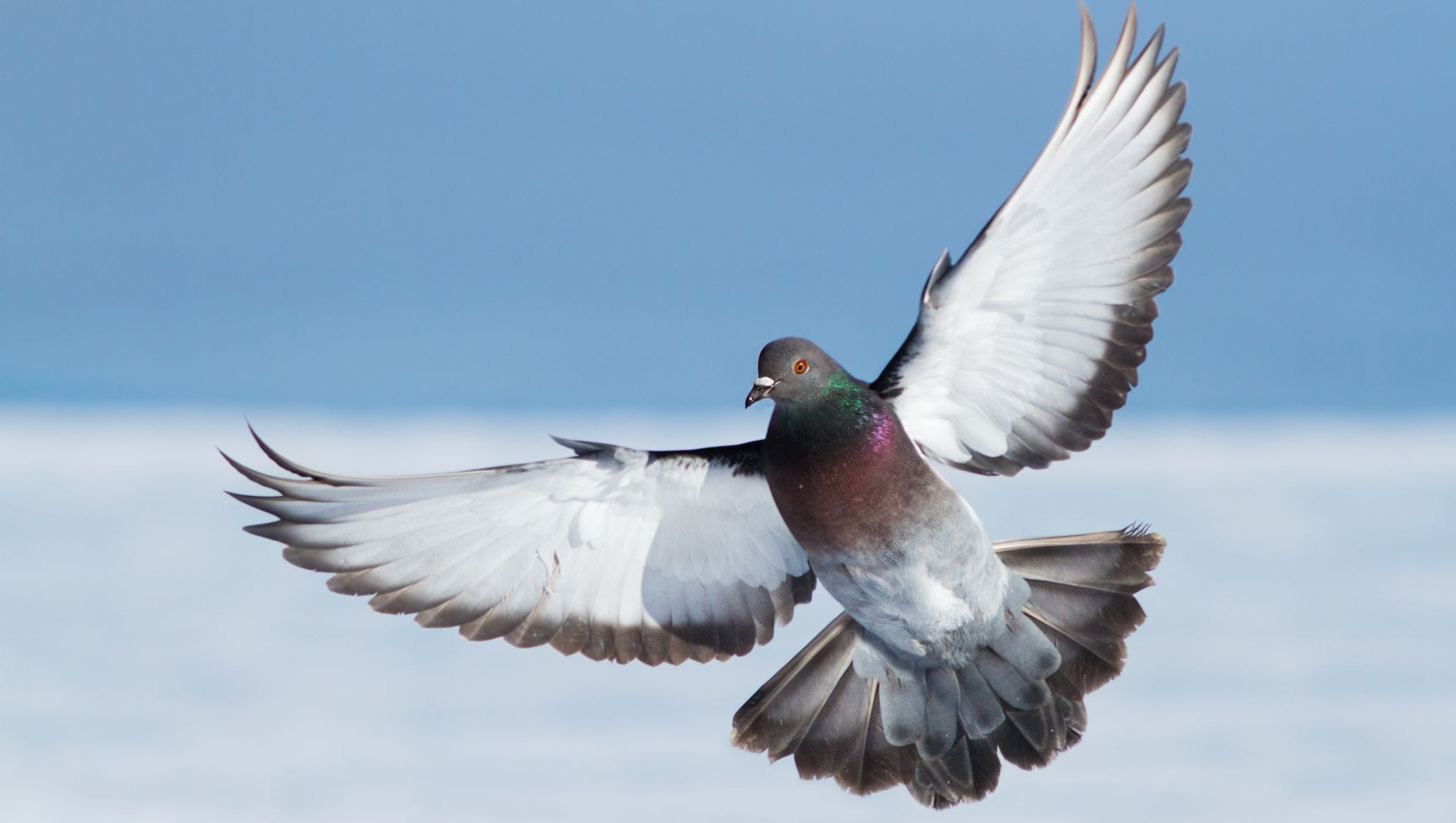 Understanding the Spirit's Role Today